Выполненные работы по благоустройству районаНагатинский Затон
2019 год
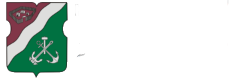 +7-499-617-21-11
gbu-nz@yandex.ru
gbu-nz.ru
1
Программные мероприятия 2019 года
В 2019 году в рамках программных мероприятий силами 
ГБУ «Жилищник района Нагатинский затон» в 2019 году на территории района
благоустроено 29 дворовых территорий 
по 6-ти адресам увеличено парковочное пространство
сделаны 4 новых наземных пешеходных перехода
реконструировано 44 контейнерных площадки
в осенний и весенний периоды проведены работы по посадке  зеленых насаждений по 22 адресам
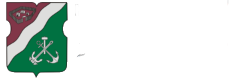 +7-499-617-21-11
gbu-nz@yandex.ru
gbu-nz.ru
2
Благоустройство детских спортивных площадок
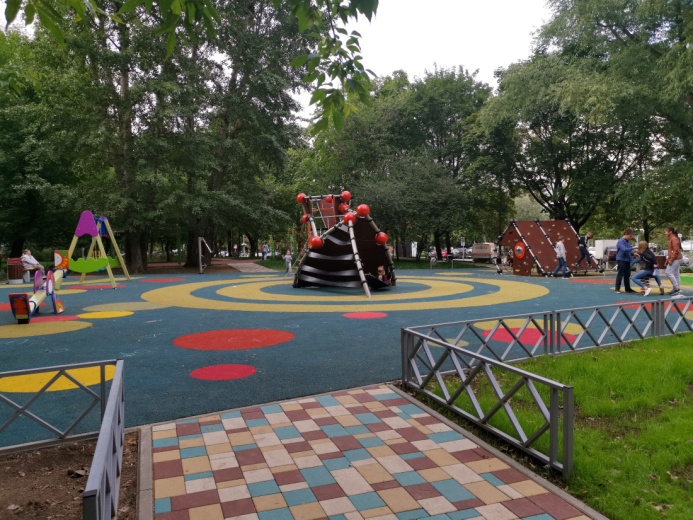 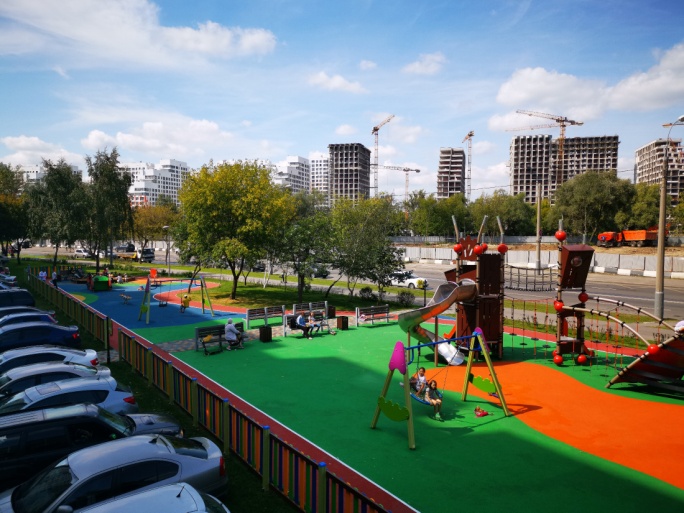 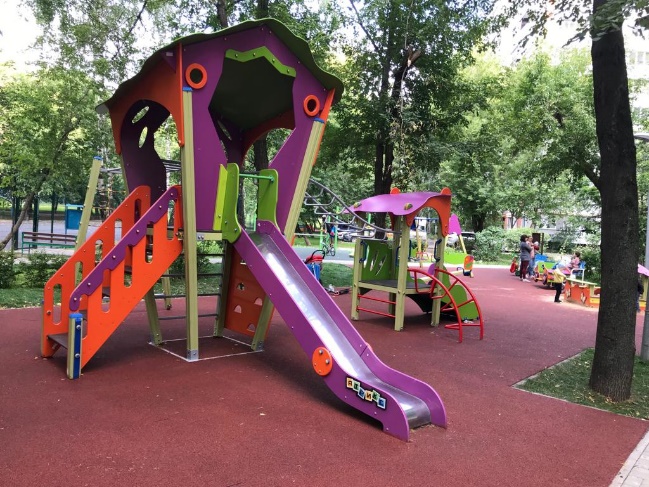 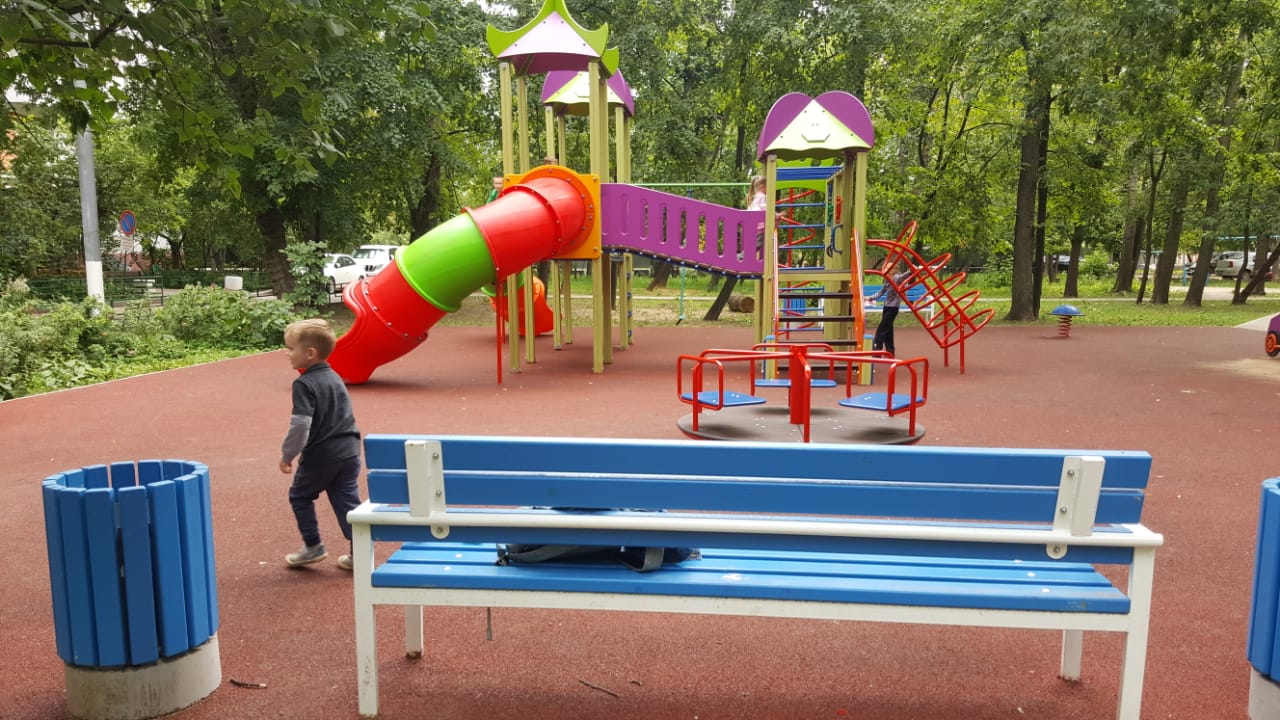 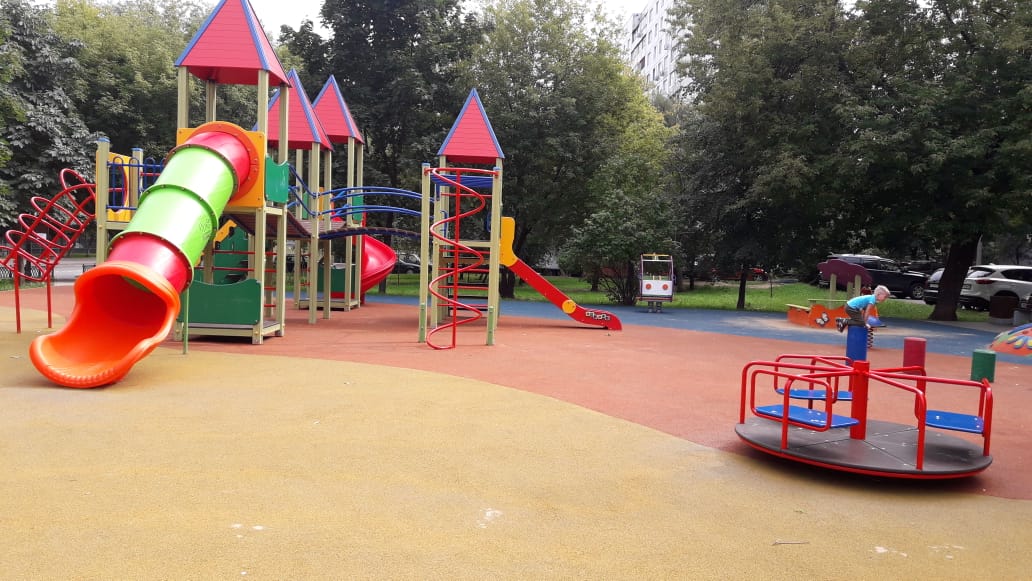 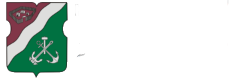 +7-499-617-21-11
gbu-nz@yandex.ru
gbu-nz.ru
3
Программные мероприятия 2019 года
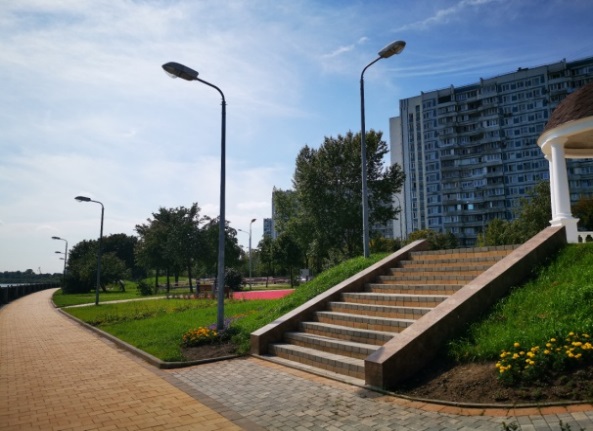 Силами ГБУ «Автомобильные дороги ЮАО» выполнено: 

благоустройство Коломенской набережной 
заменено покрытие на детских площадках с частичной заменой малых архитектурных форм по 6-ти адресам
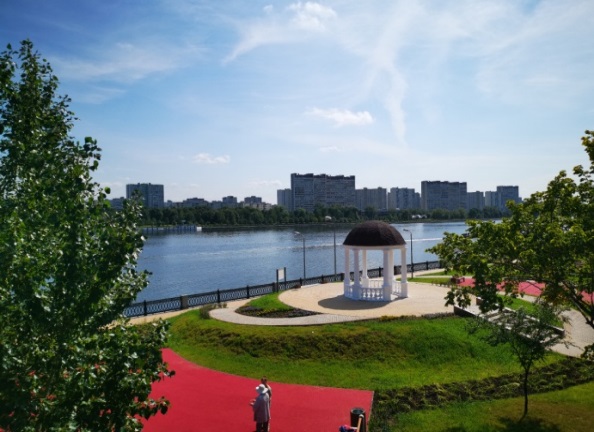 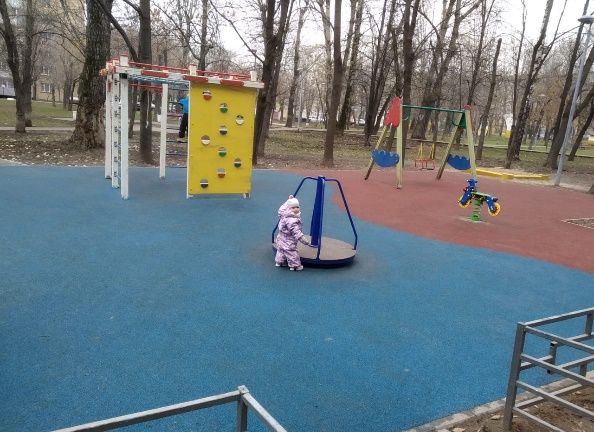 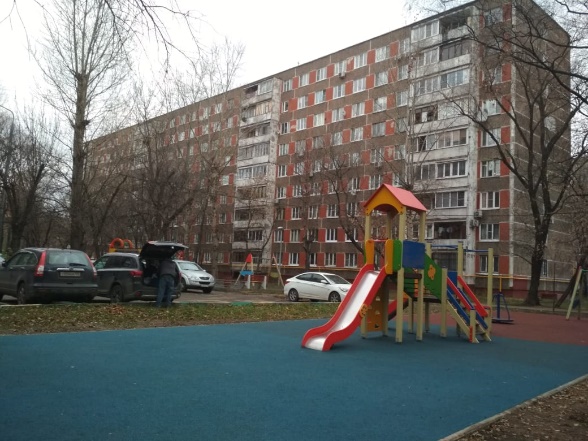 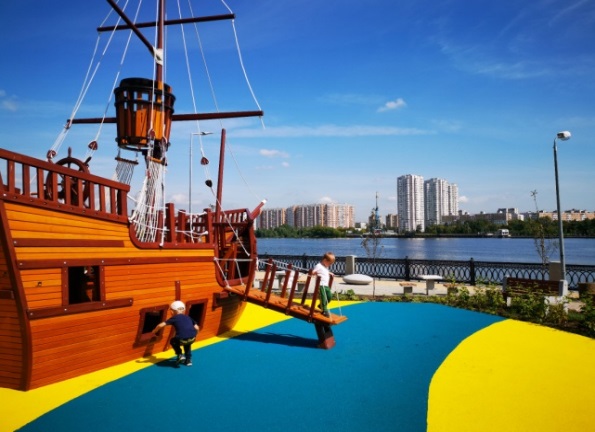 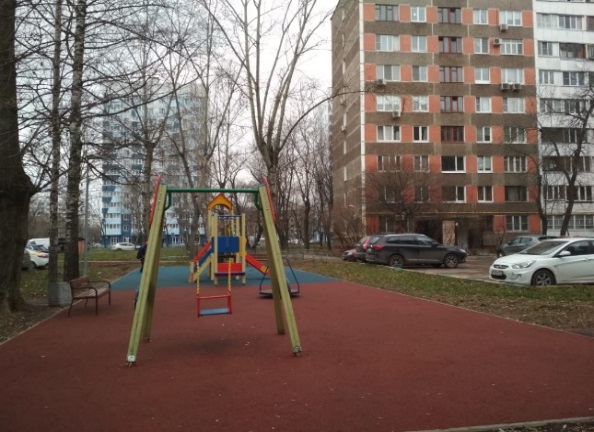 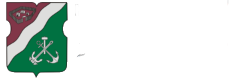 +7-499-617-21-11
gbu-nz@yandex.ru
gbu-nz.ru
4
Благоустройство парковых и озелененных территорий
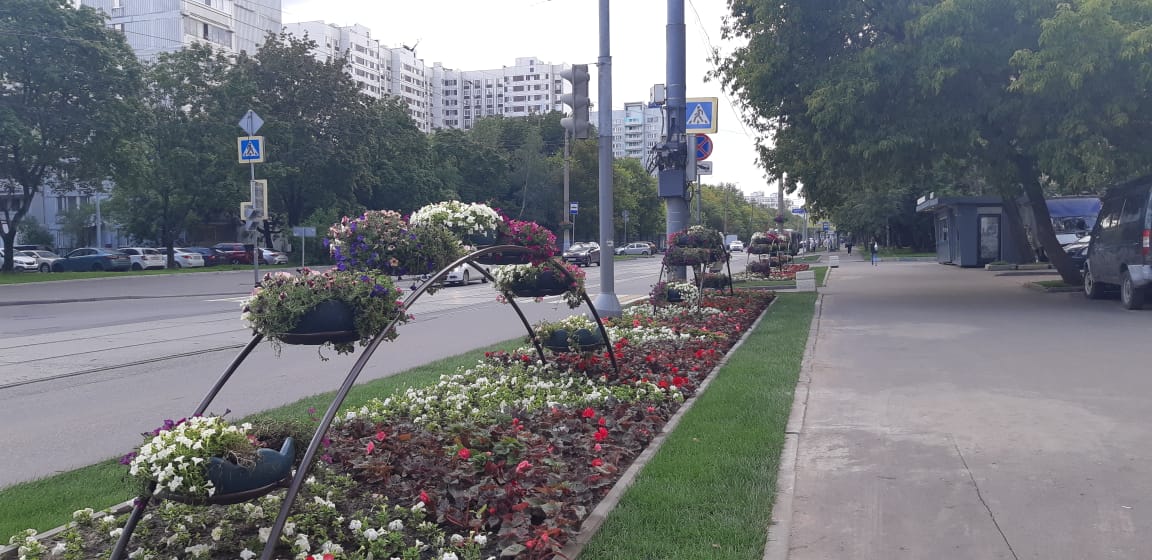 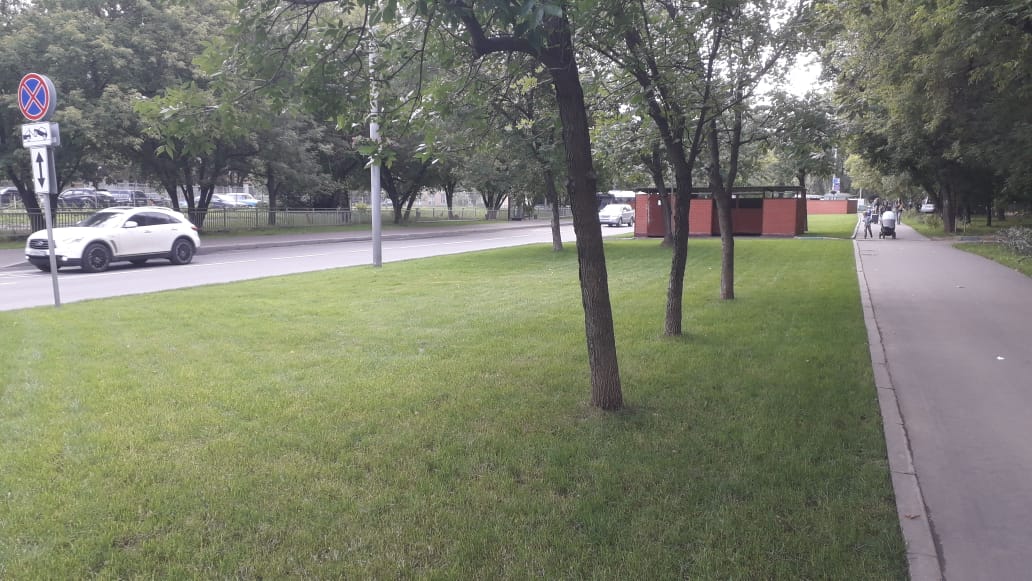 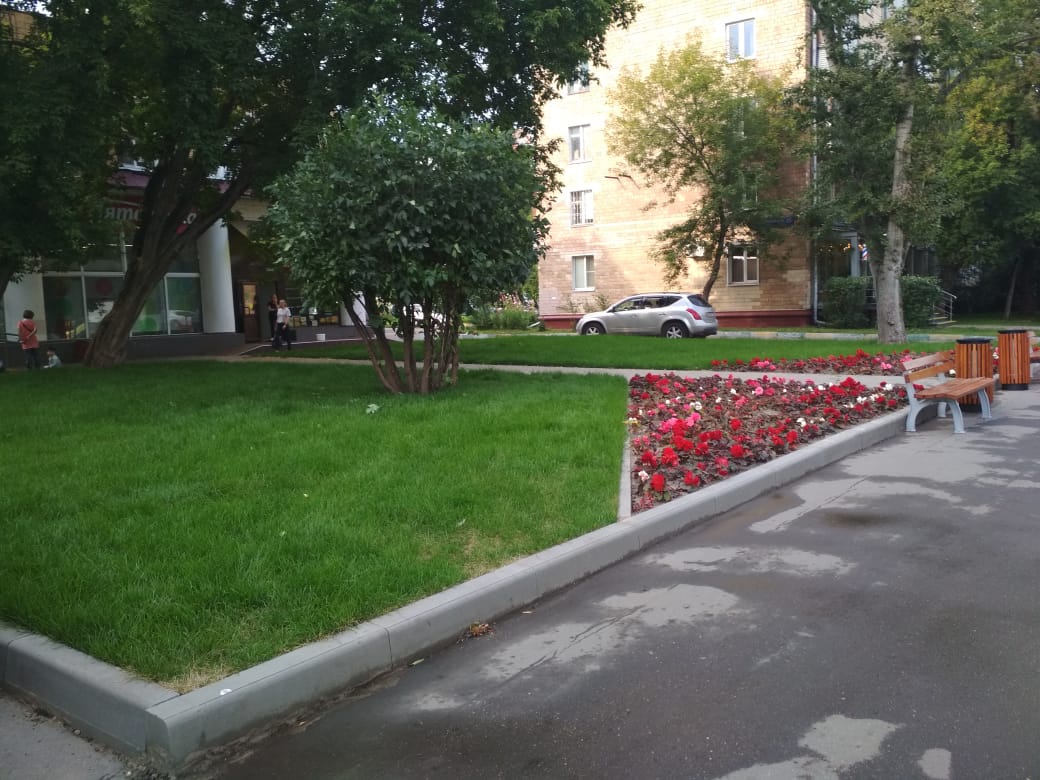 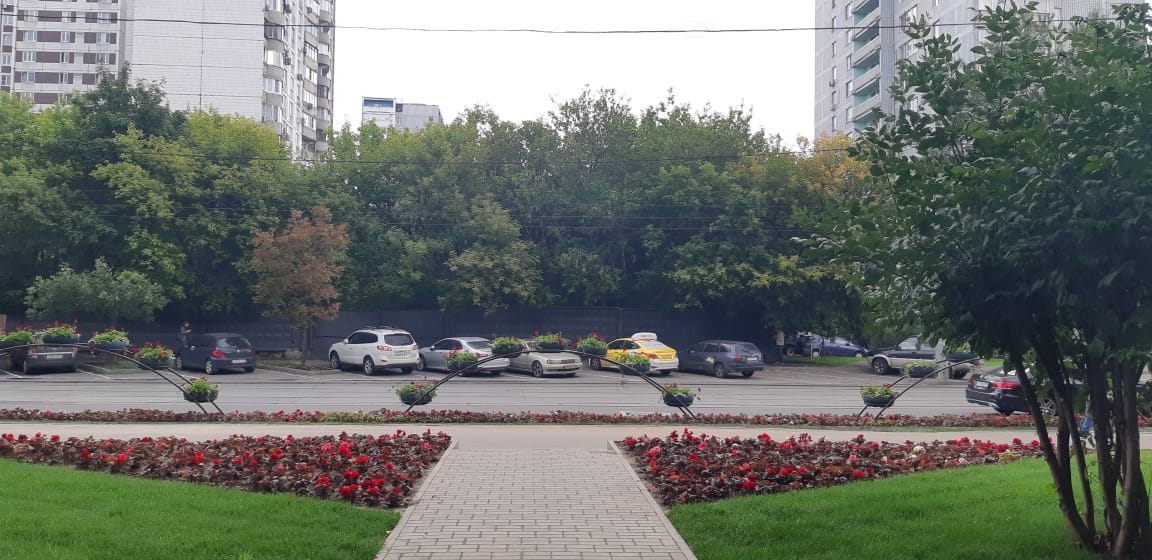 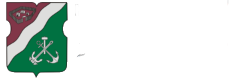 +7-499-617-21-11
gbu-nz@yandex.ru
gbu-nz.ru
5
Благоустройство парковых и озелененных территорий
Благоустройство Пешеходной зоны по проспекту Андропова от д.27 до д.37.
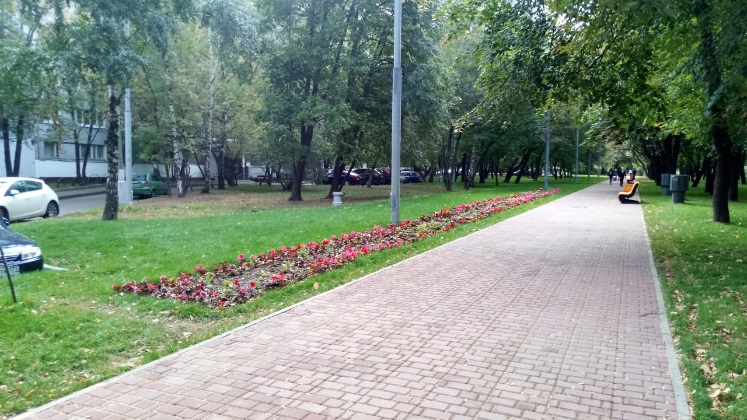 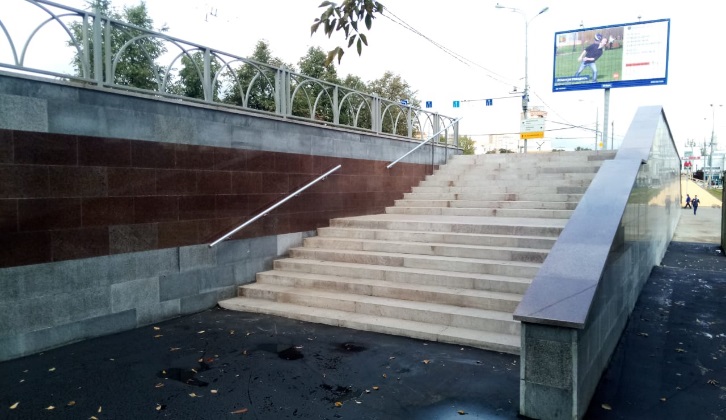 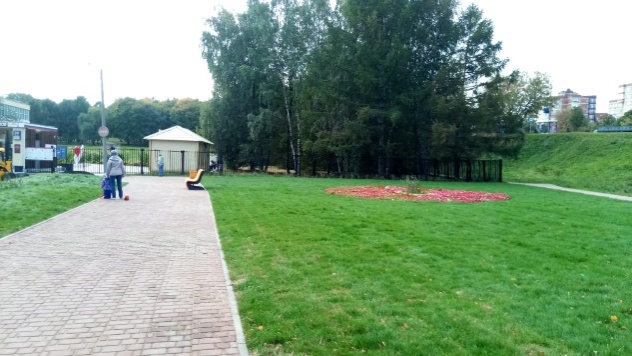 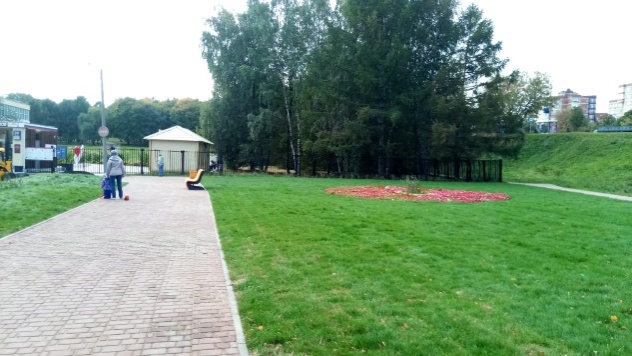 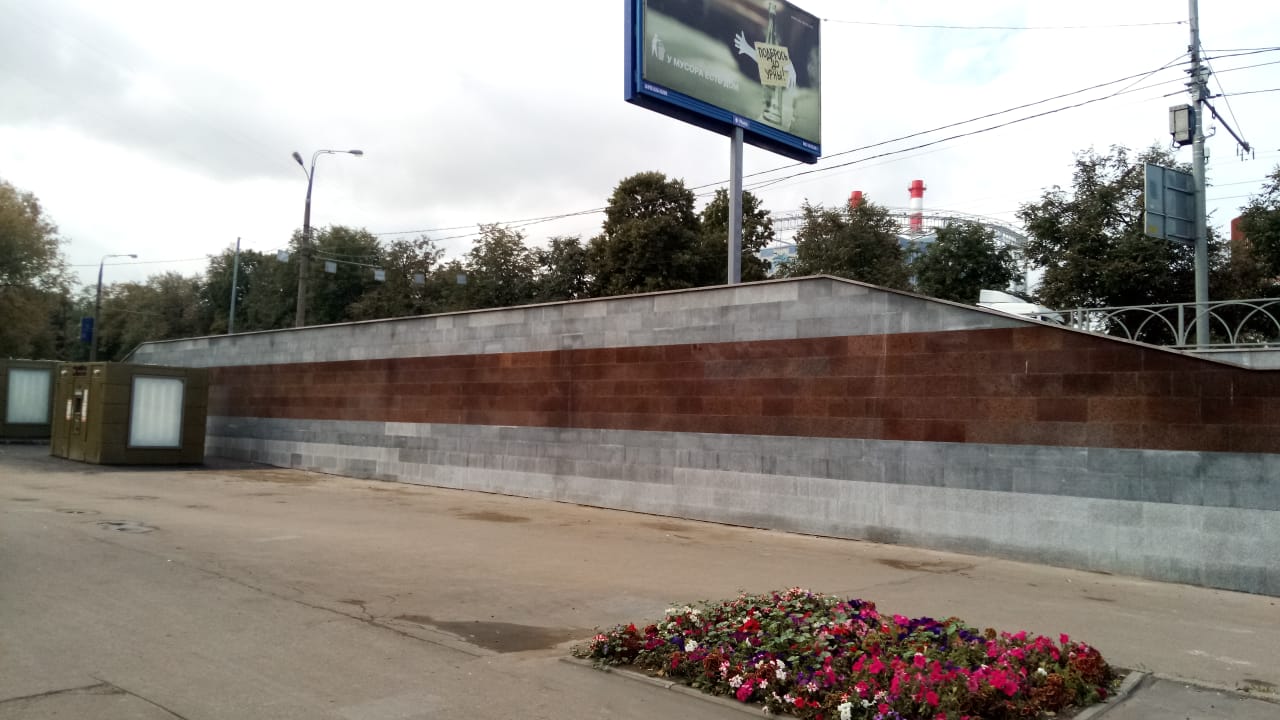 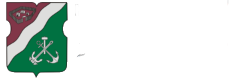 +7-499-617-21-11
gbu-nz@yandex.ru
gbu-nz.ru
6
Благоустройство объектов образования
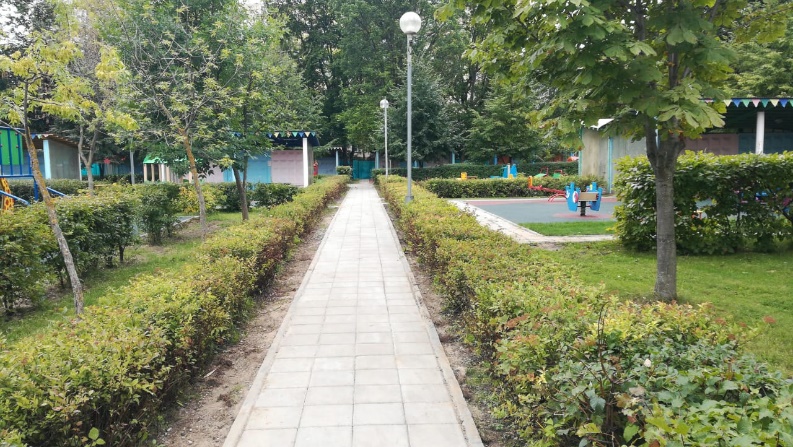 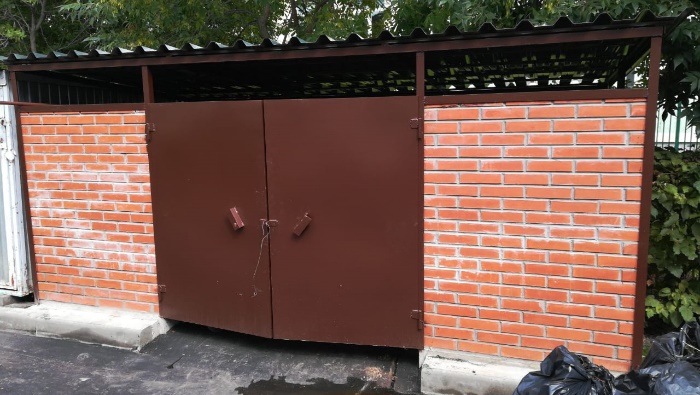 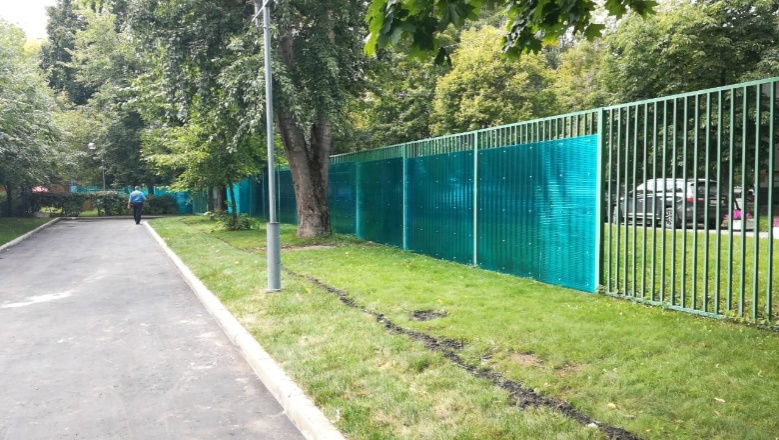 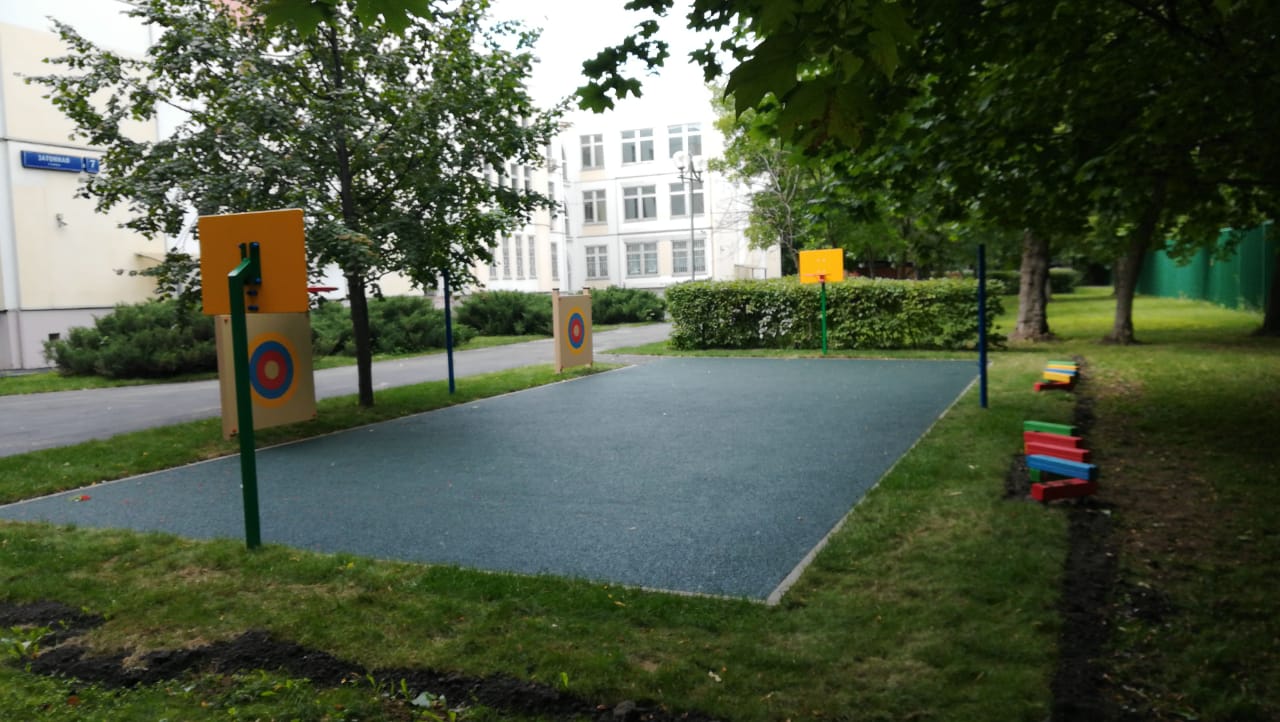 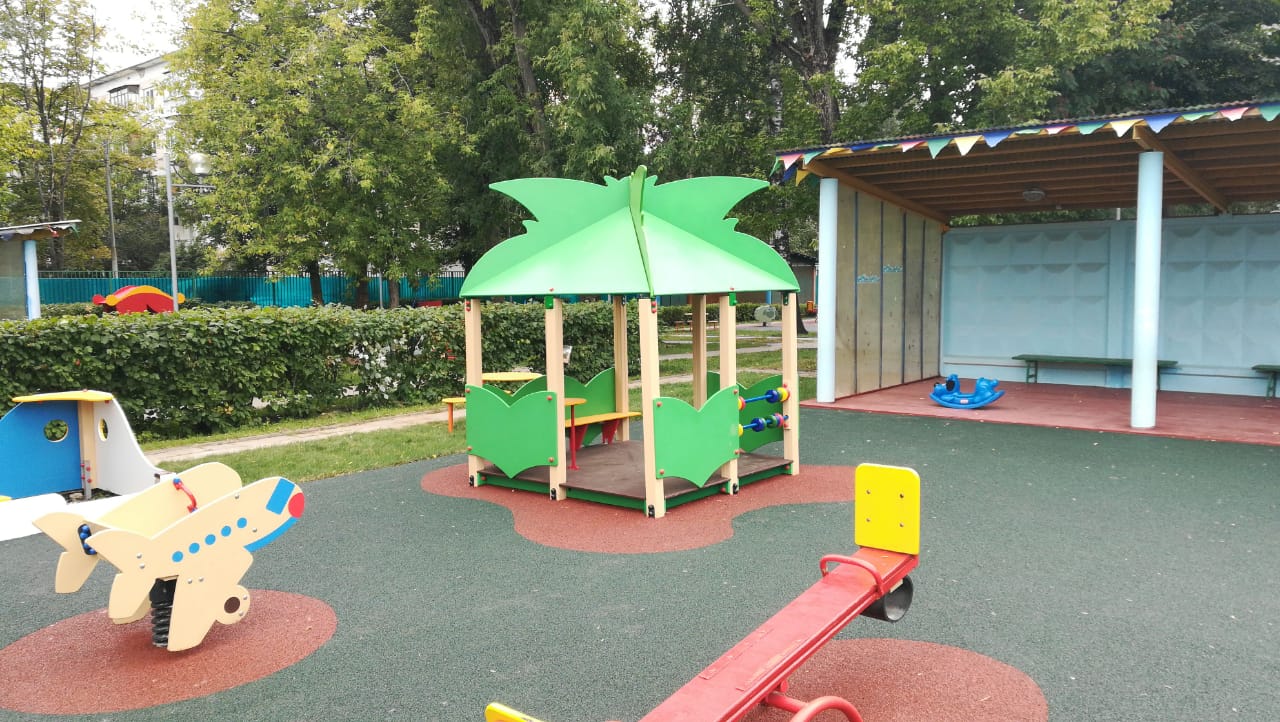 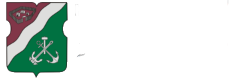 +7-499-617-21-11
gbu-nz@yandex.ru
gbu-nz.ru
7
Озеленение в районе Нагатинский затон
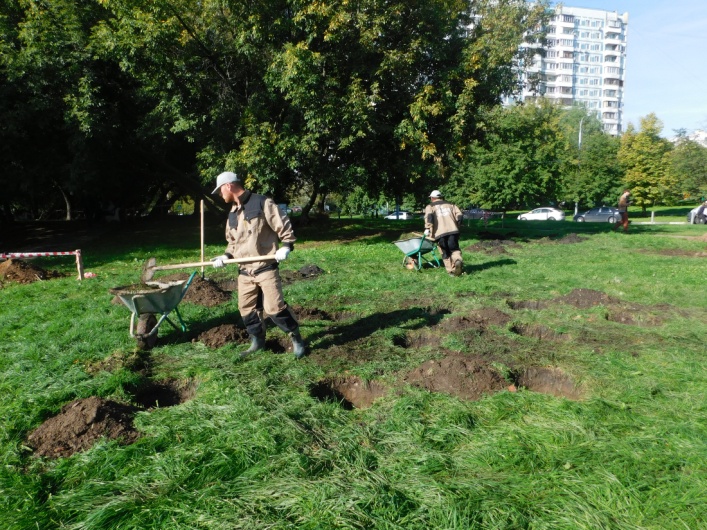 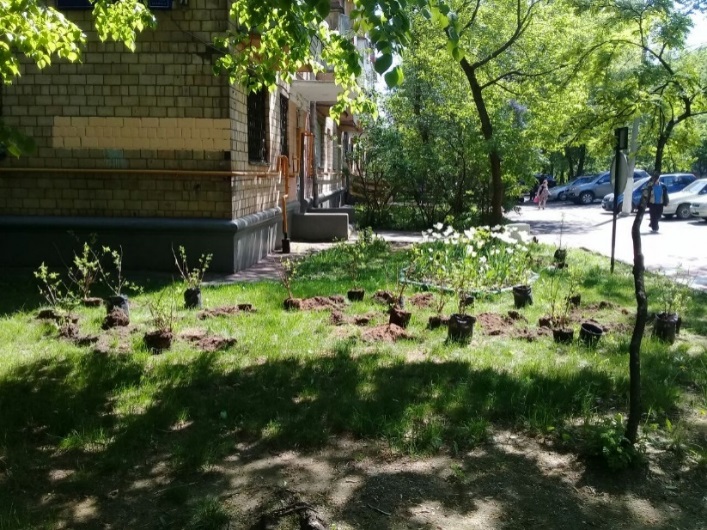 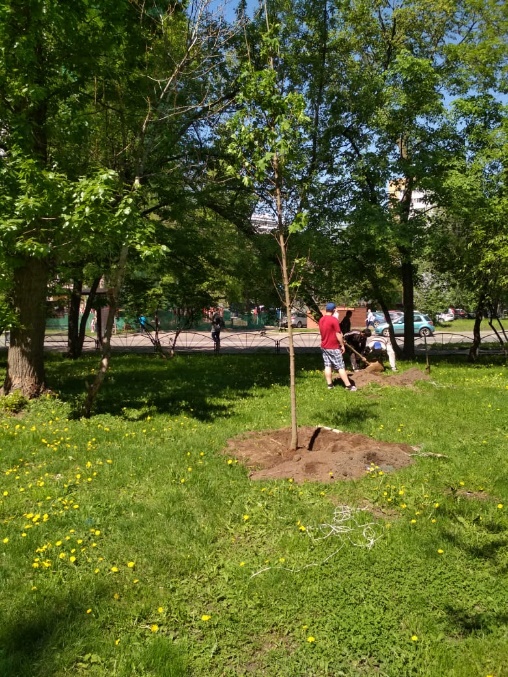 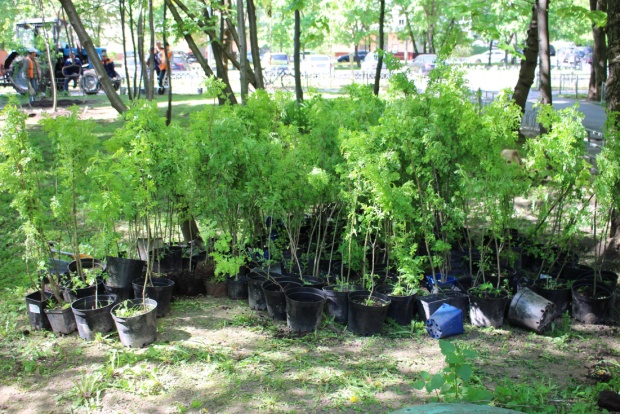 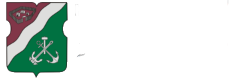 +7-499-617-21-11
gbu-nz@yandex.ru
gbu-nz.ru
8
Озеленение в районе Нагатинский затон
Весенний период:
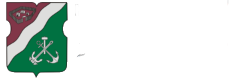 +7-499-617-21-11
gbu-nz@yandex.ru
gbu-nz.ru
9
Озеленение в районе Нагатинский затон
Осенний период:
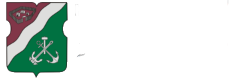 +7-499-617-21-11
gbu-nz@yandex.ru
gbu-nz.ru
10
Увеличение парковочного пространства
И новые пешеходные переходы
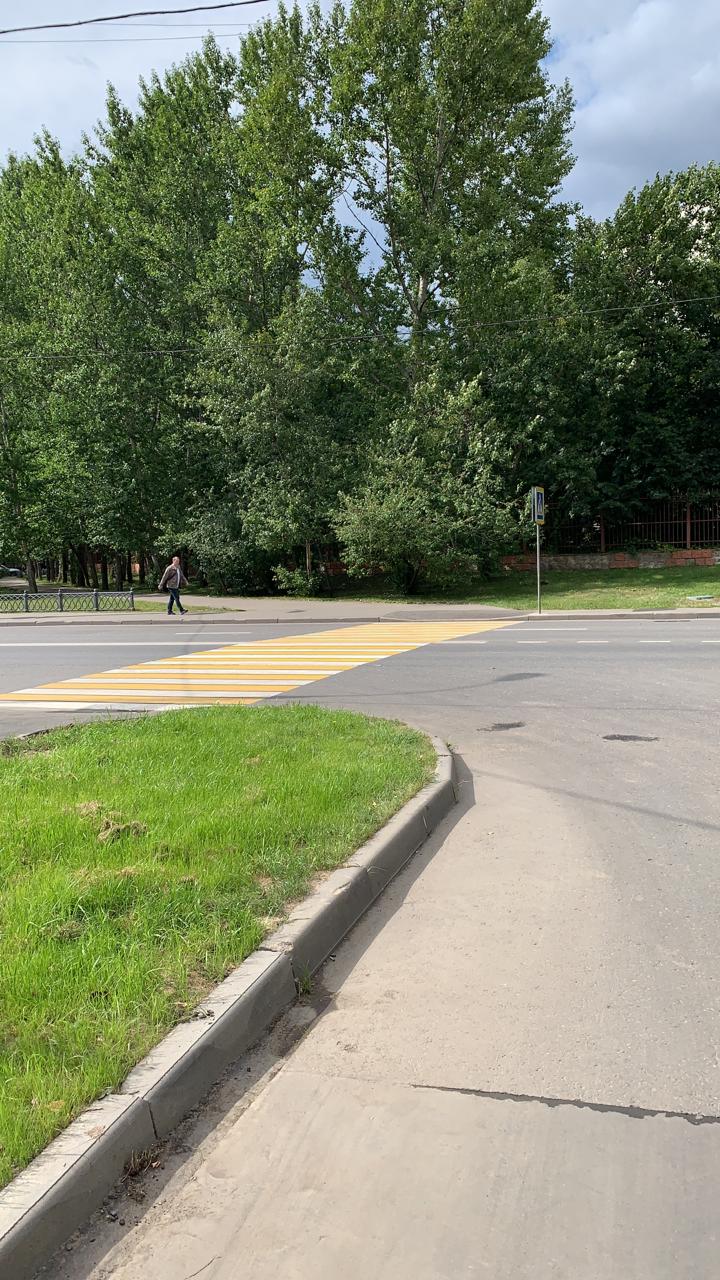 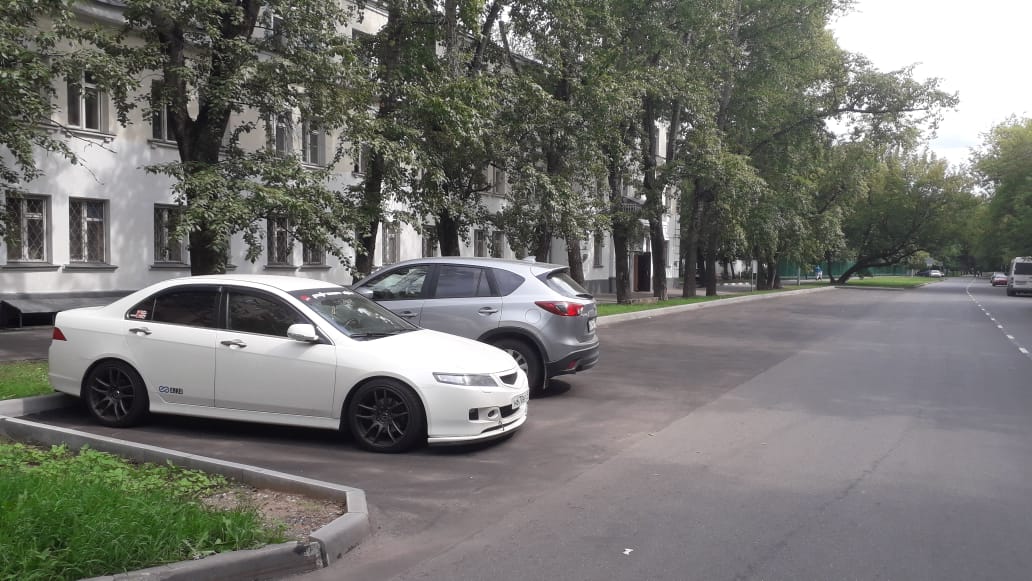 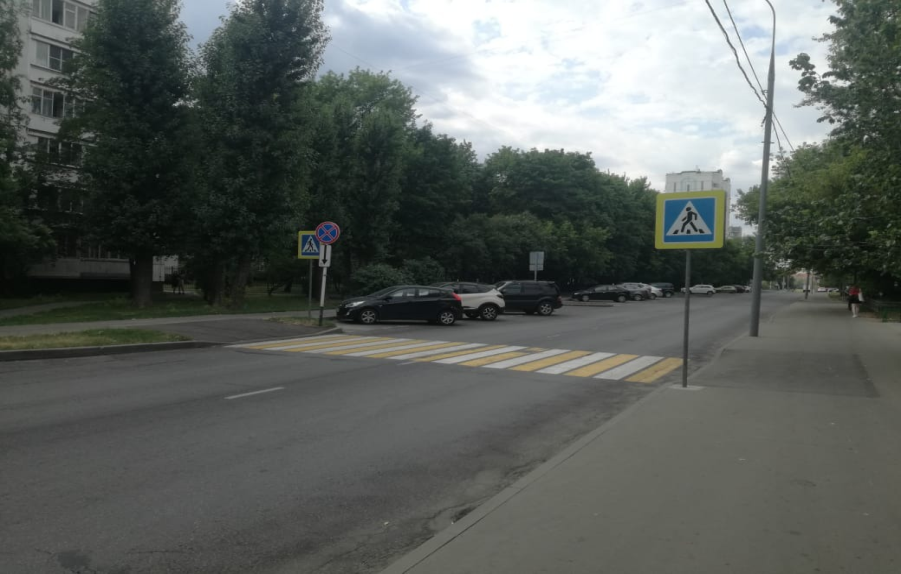 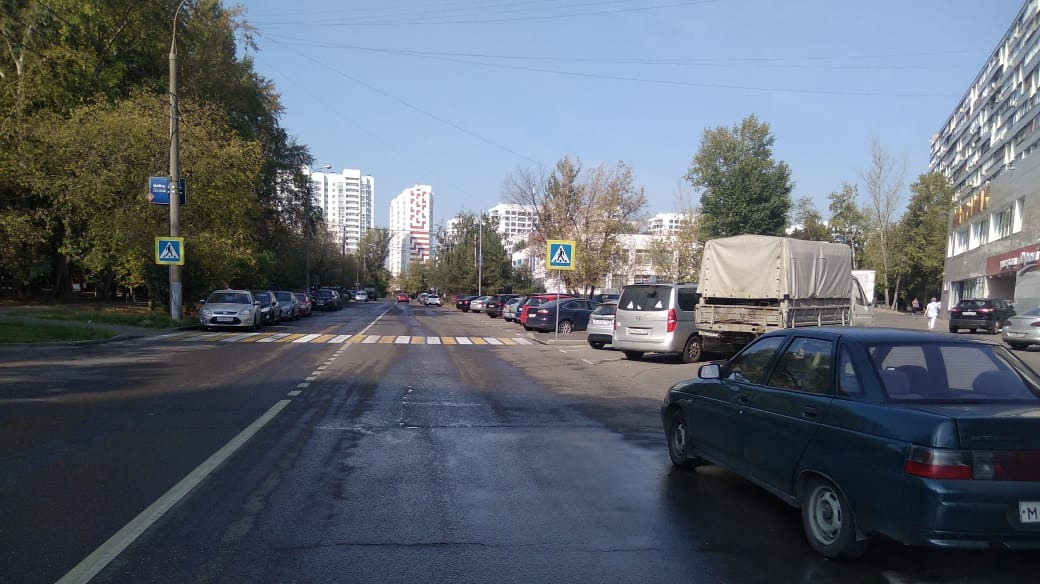 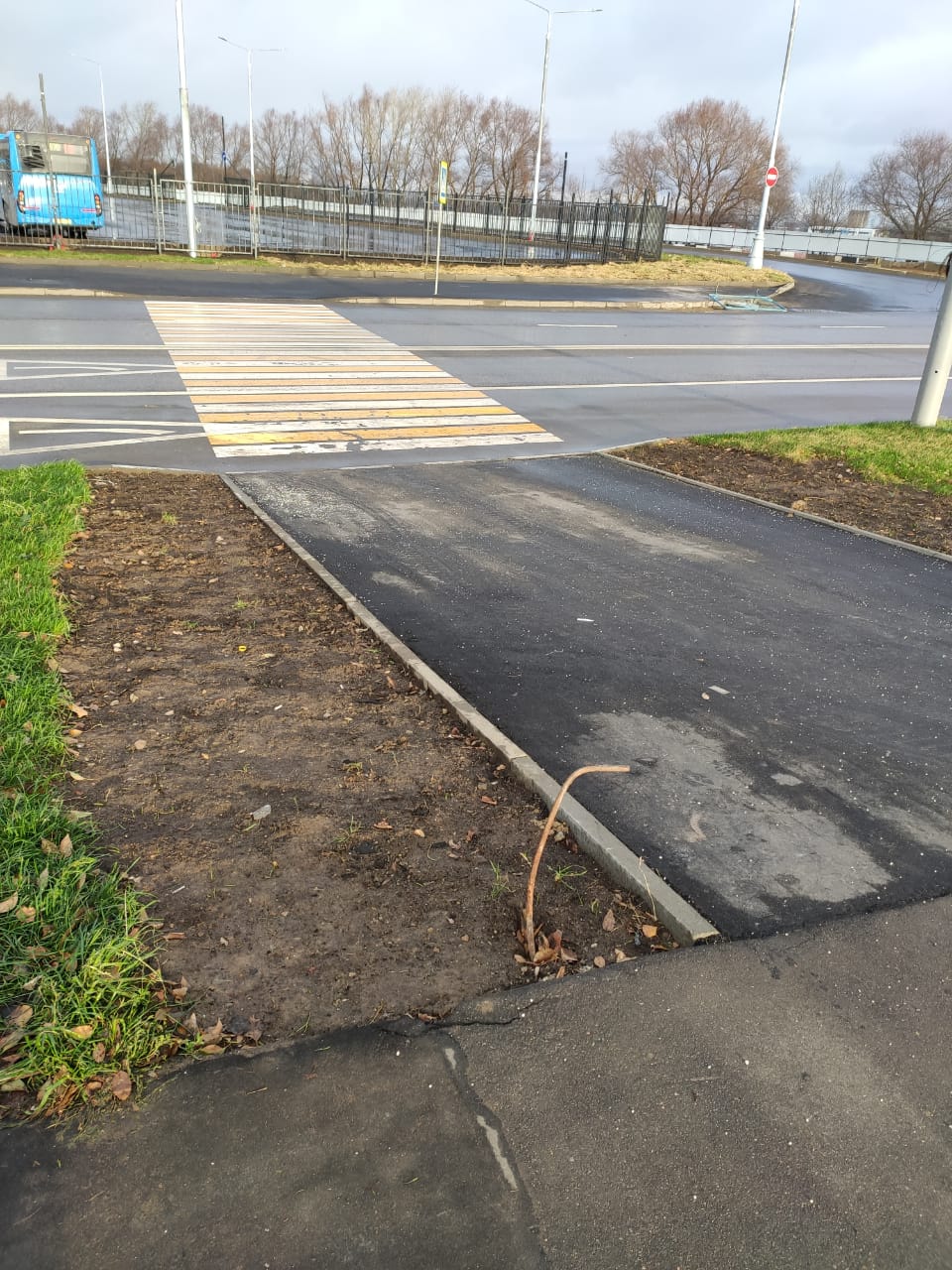 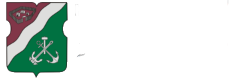 +7-499-617-21-11
gbu-nz@yandex.ru
gbu-nz.ru
11
Дополнительное освещение
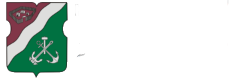 +7-499-617-21-11
gbu-nz@yandex.ru
gbu-nz.ru
12
Программа стимулирования районов
Заказчик – ГБУ «Жилищник района Нагатинский затон»
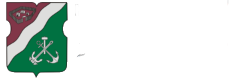 +7-499-617-21-11
gbu-nz@yandex.ru
gbu-nz.ru
13
Реконструкция контейнерных площадок
В 2019 году в рамках программных мероприятий силами ГБУ «Жилищник района Нагатинский затон» в 2019 году реконструировано 44 контейнерных площадки по адресам:
Нагатинская наб. 62 к.2 , 44 к.1, 46, 44 к.3, 48/2 п.1,7 
Судостроительная ул. 45, 49 к.1, 37/11, 47, 12, 14/16, 6, 8-1, 8-2, 31 к.3, 23 к.2, 32 к.1, 55, 59
Новинки ул. 19, 21, 15, 17, 4, 13, 25 п.2,6, 27-1, 29
Андропова проспект 19
Якорная 4
Кленовый бульвар 13 к.2
Коломенская наб. 26 к.1, 6, 6 к.1 п.6,10, 10, 14
Коломенская ул. 13, 19, 5, 5 к.2, 15 к.2
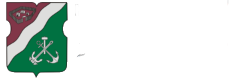 +7-499-617-21-11
gbu-nz@yandex.ru
gbu-nz.ru
14
Кап. ремонт асфальтобетонного покрытия
В 2019 году в рамках программных мероприятий силами ГБУ «Жилищник района Нагатинский затон» в 2019 году на территории района выполнен капремонт асфальтобетонного покрытия по адресам:
Кленовый бульвар 13 к.1, 26
Затонная ул. 2 к.2
Судостроительная ул. 3 к.2, 7 к.2, 45
Коломенская ул. 21, 15 к.1, 15 к.2
Андропова проспект 31 к.2, 35
Коломенская наб. 10
Нагатинская наб. 40А
Якорная ул. 7
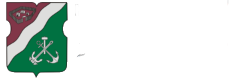 +7-499-617-21-11
gbu-nz@yandex.ru
gbu-nz.ru
Подготовлено ГБУ «Жилищник района Нагатинский затон»
Москва, 2020 год
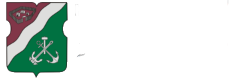 +7-499-617-21-11
gbu-nz@yandex.ru
gbu-nz.ru